HeadsUP
Optical Mobility Aid
Austin Singh (P.S.E.)
Hunter Tanchin (Cp.E.)
Alex Radulescu (E.E.)
Duc-Quy Nguyen (P.S.E.)
[Speaker Notes: Quy]
STOP
The Problem
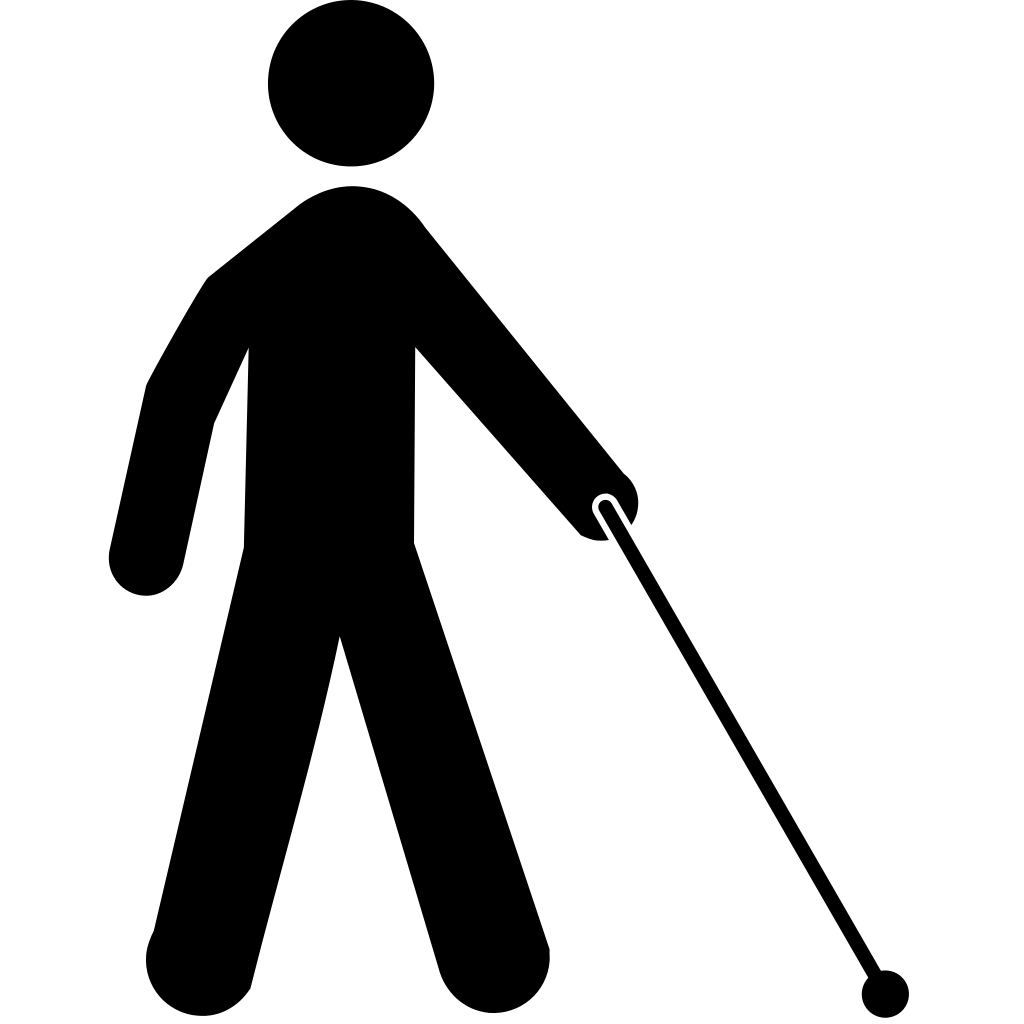 STOP
Motivation and Goals
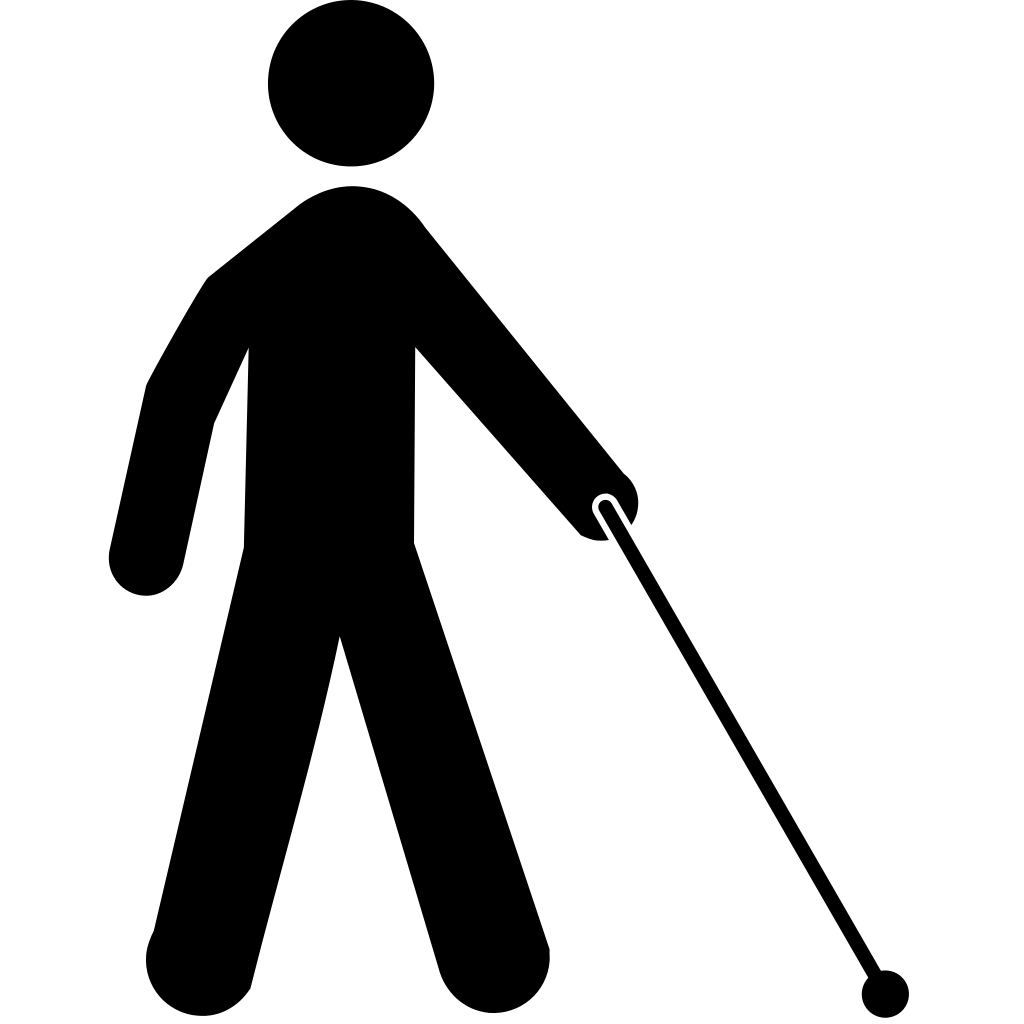 [Speaker Notes: Extending Range of Awareness and Detect Mid Level Objects Chest or above waist high]
Specifications
[Speaker Notes: Reflex Time]
Constraints & Standards
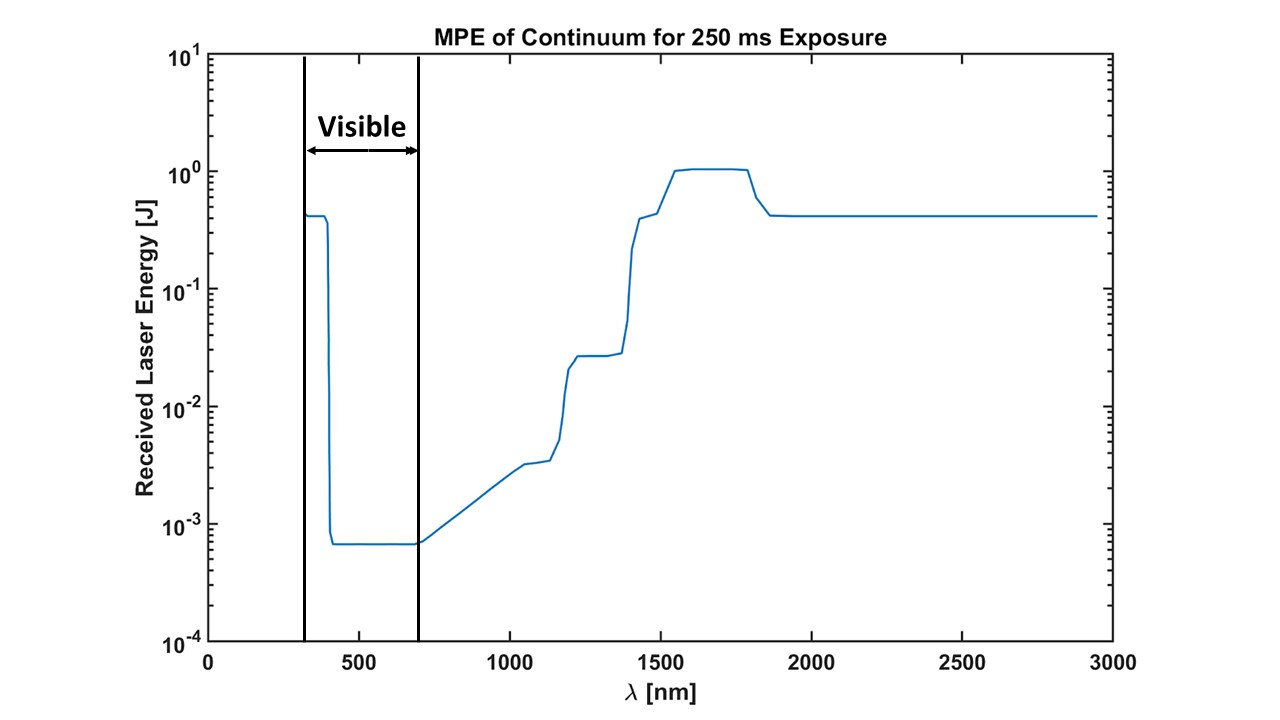 Laser Eye Safety Standard IEC 60825
[Speaker Notes: Austin, this graphic will be referenced later on component selection of laser diode, Talk higher up on y axis the safer it goes]
Working Principle
Laser Triangulation Principle
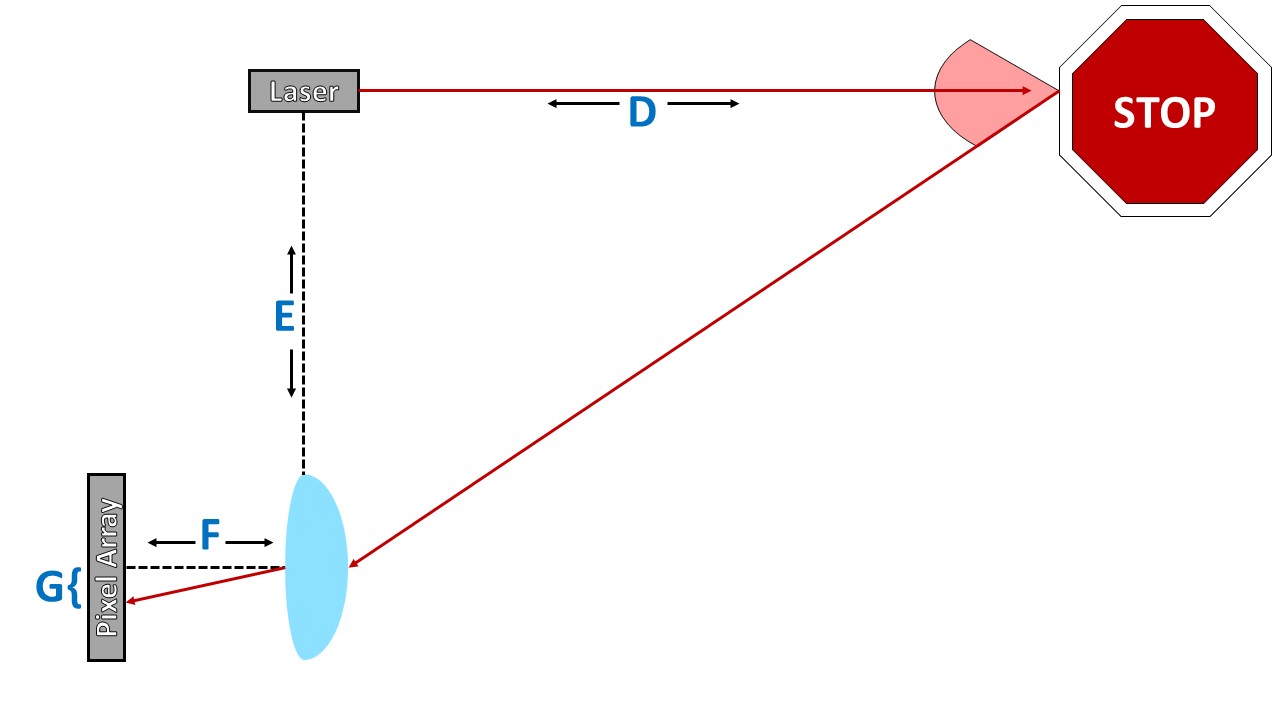 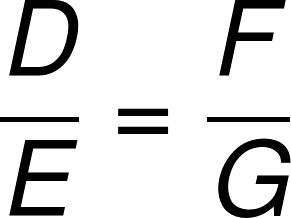 [Speaker Notes: E = 12 cm, F = 1.5 cm, G = 0-2.9 cm, thus giving a minimum D of 40 cm, maximum D theoretically infinity. Depth of Field and Depth of Focus affect our viewing distance though, as well as abberations.]
Hardware
Laser Transmitter
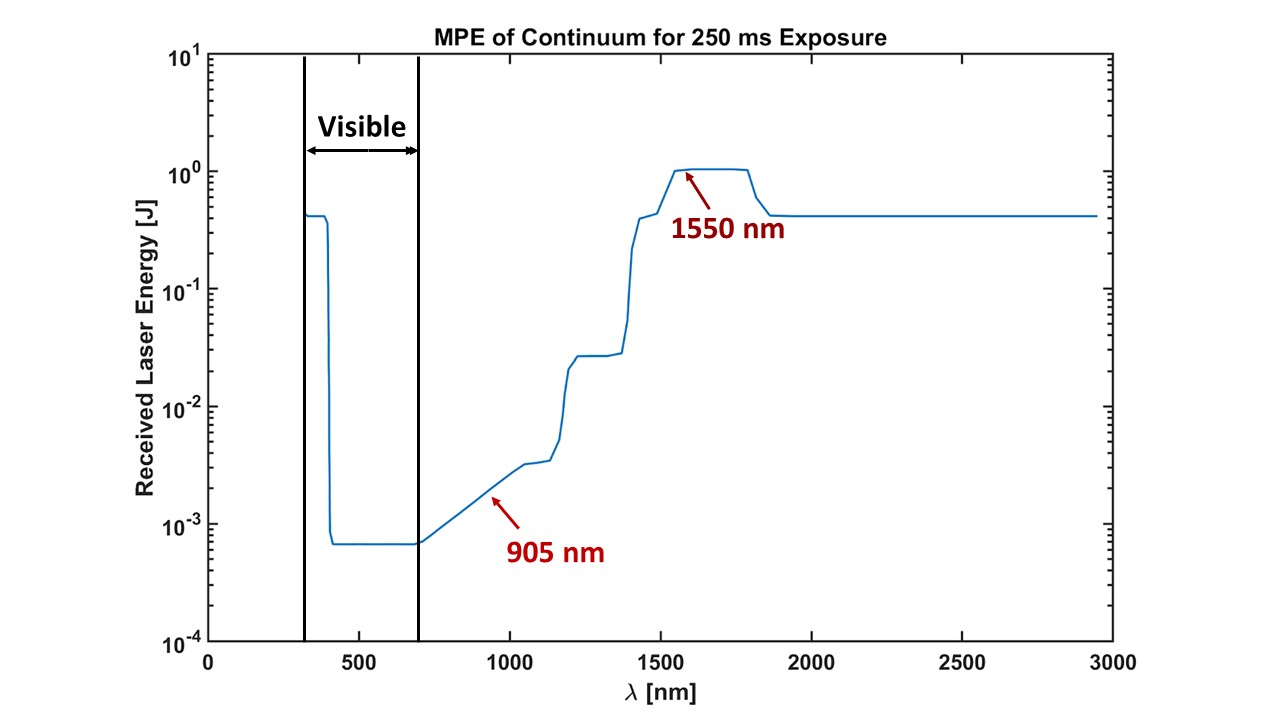 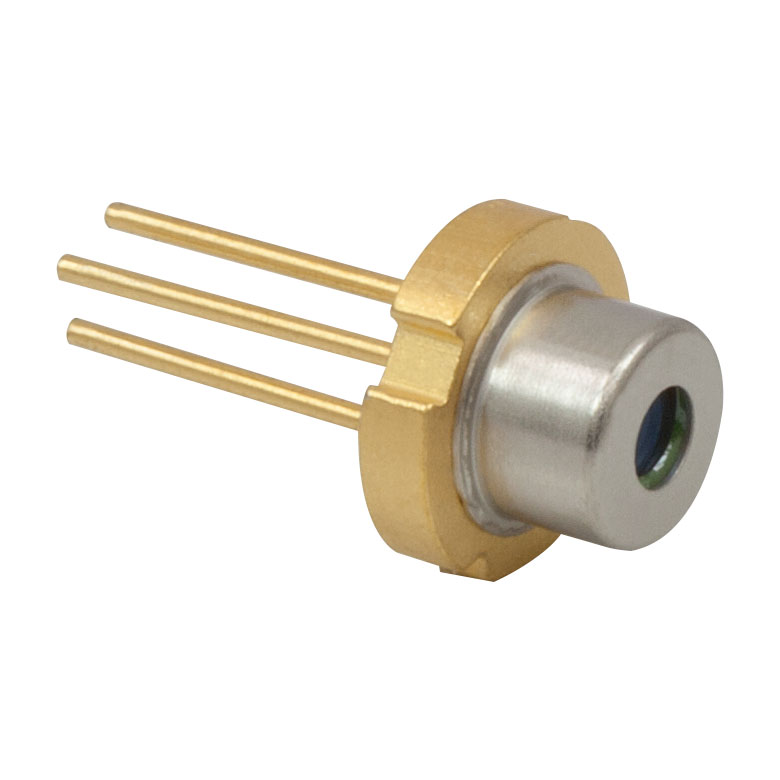 Thorlabs L904P010 Laser Diode
λ = 904 nm
Pout = 10 mW
MPE
[Speaker Notes: Explain RGB sensitivity of eye, cost aspect, focusing off the retina, higher MPE is better, all for Class I]
Collimation Optics
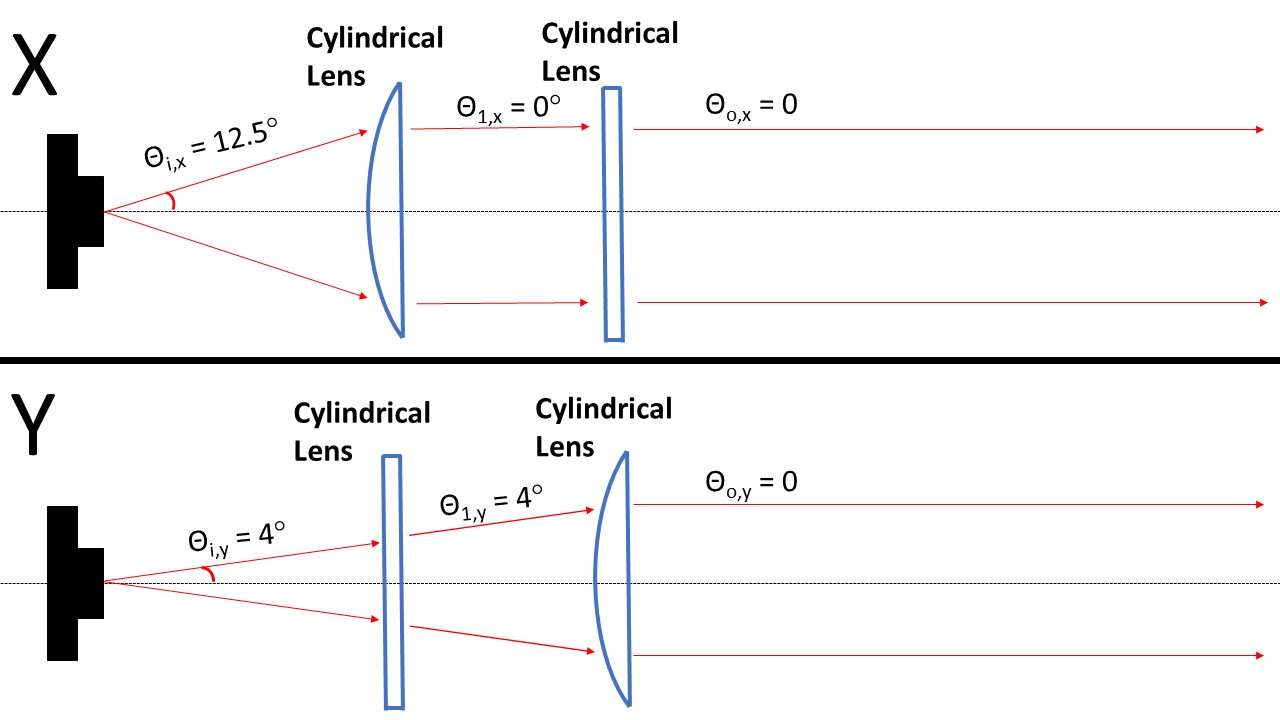 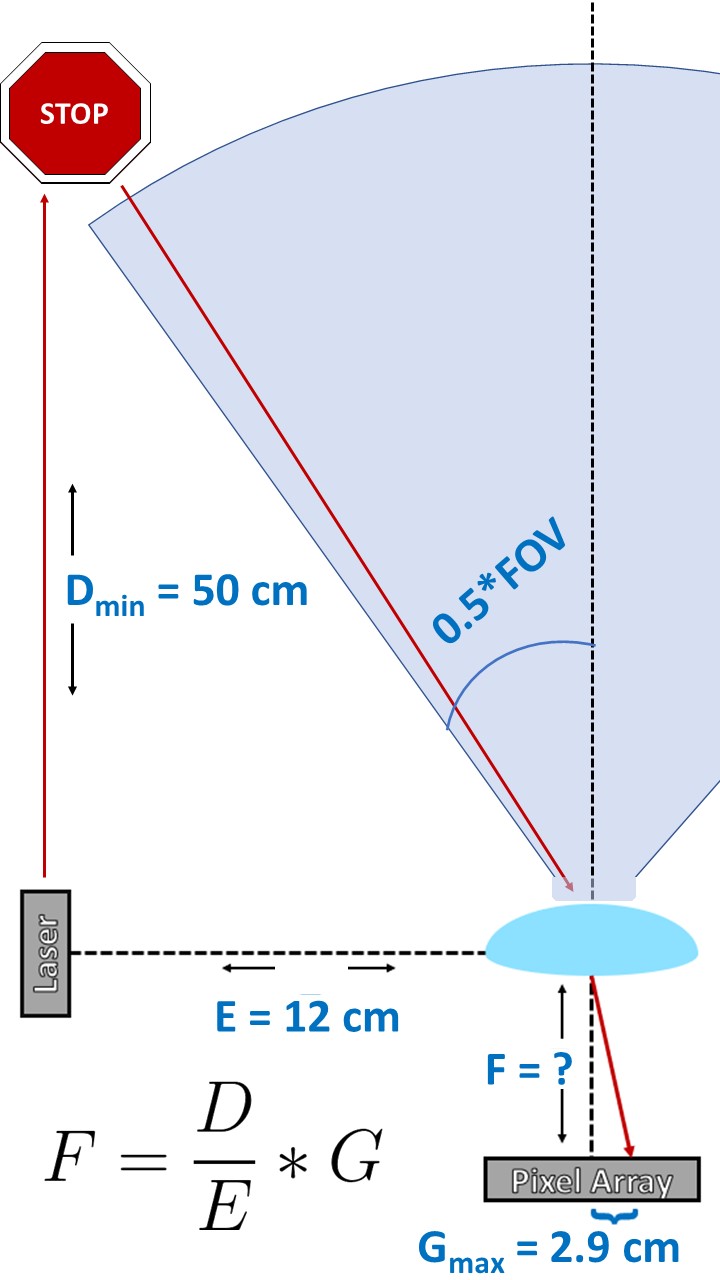 Imaging System
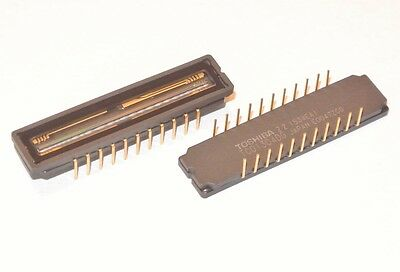 Thorlabs FL905-10 Bandpass Filter
Toshiba TCD1304DG Linear CCD Image Sensor
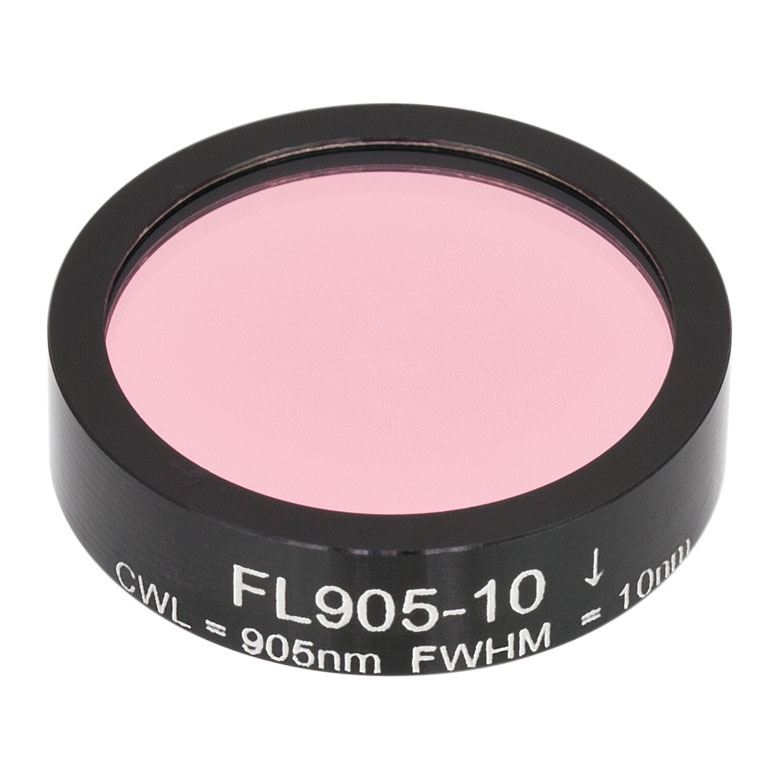 S = 32 V/lx*s
29 mm Active Area
[Speaker Notes: Field of View, Depth of Field, Bandpass Filter]
Microcontroller - MSP430F6459
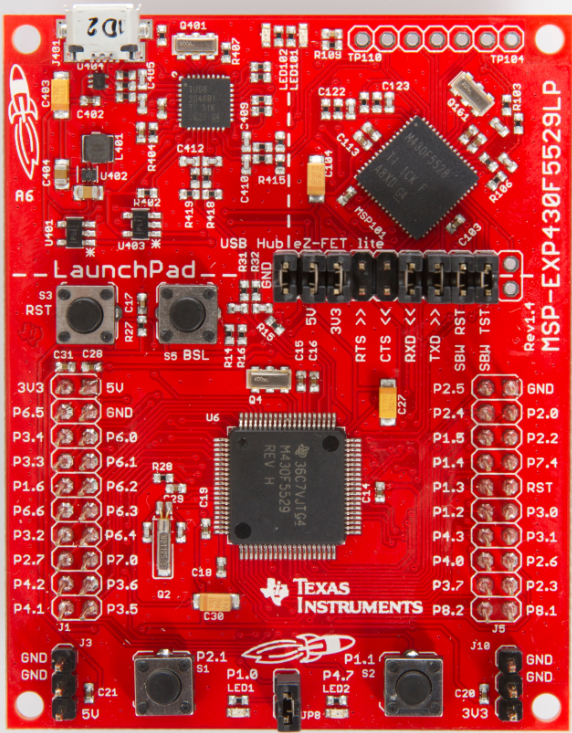 Up to 32 MHz
12-bit Analog-to-Digital Converters
Direct Memory Access Channels
Low-Power Modes
512 kb FLASH
66 kb RAM
Past MSP430 Experience
[Speaker Notes: Hunter]
Computational Logic
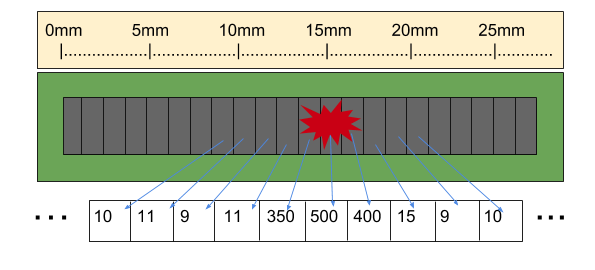 IMAGE SENSOR
[Speaker Notes: Intensity values let us know where the beam is spatially --> using spatial information to let you know how far away something is, correlate distance]
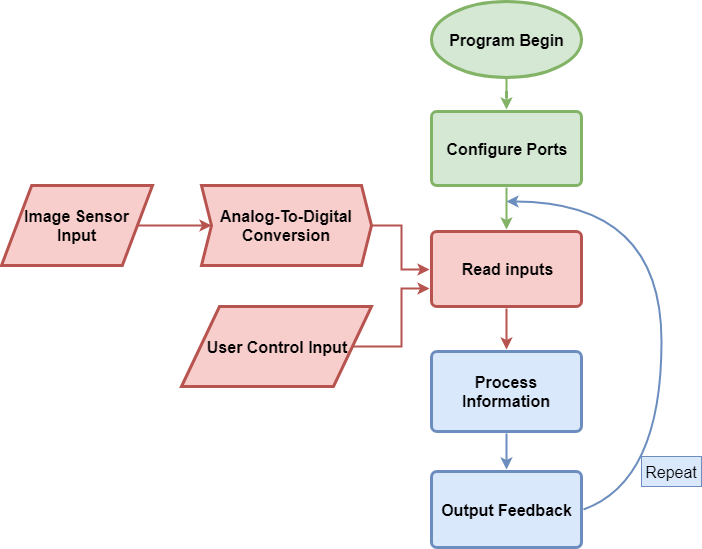 Software Flow
Power
Batteries
Two 3.7V and 2700mAh Li-Ion batteries in parallel
Voltage regulation
3.7V to 3.3V step-down
3.7V to 5V step-up
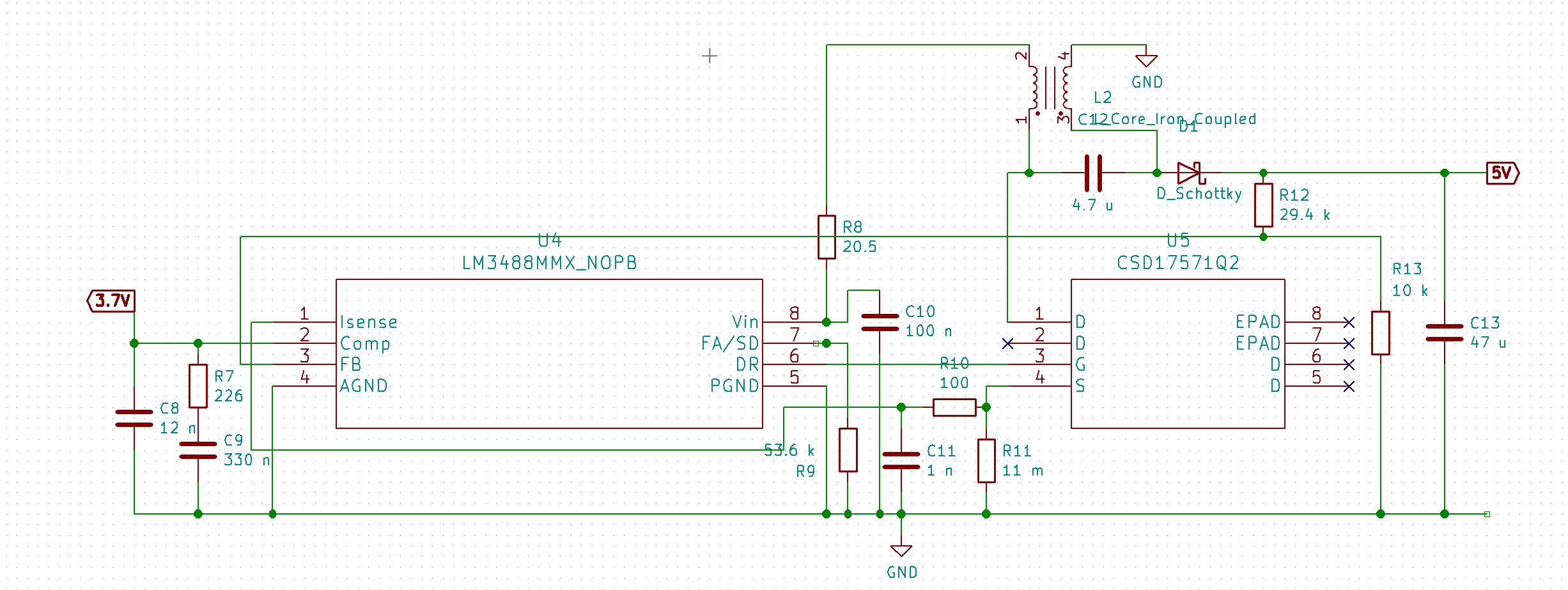 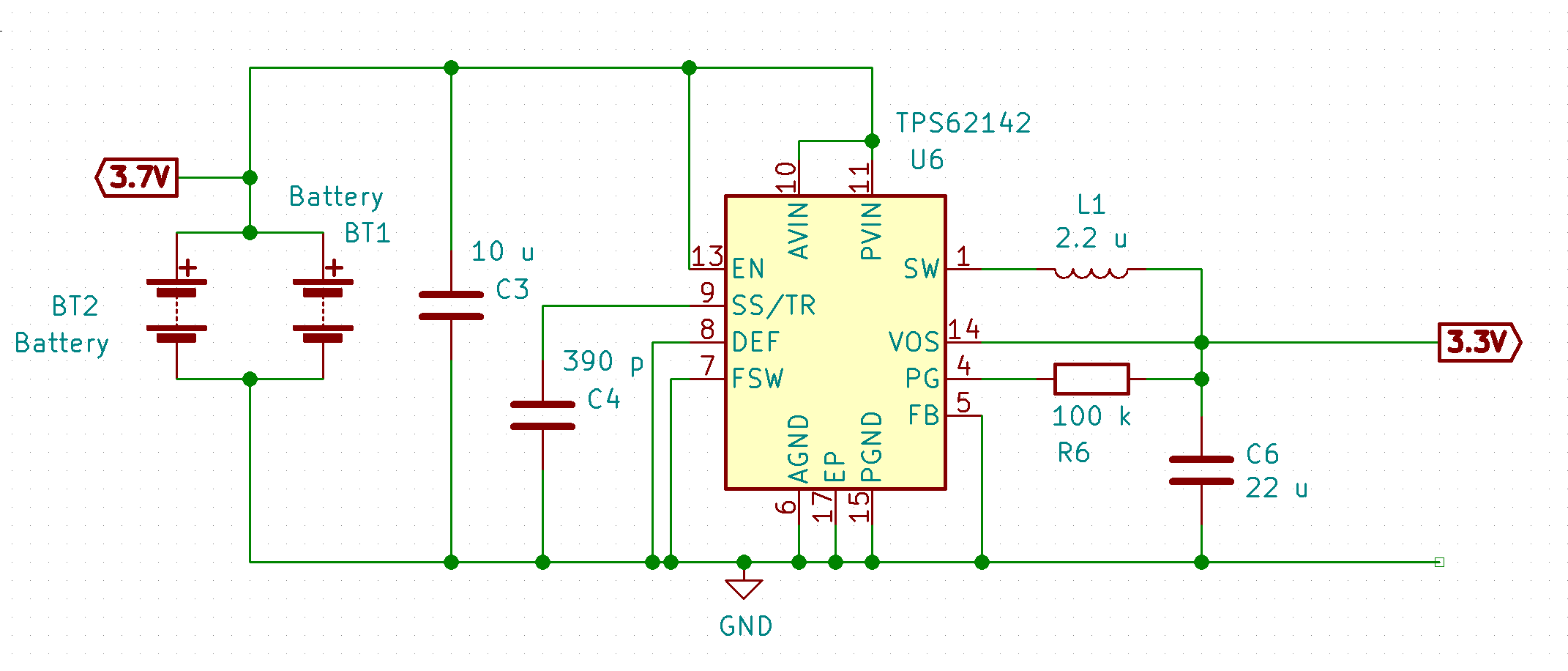 [Speaker Notes: Alex, talk battery first then talka bout step up and step down voltagges]
Laser Diode Driver (LM317)
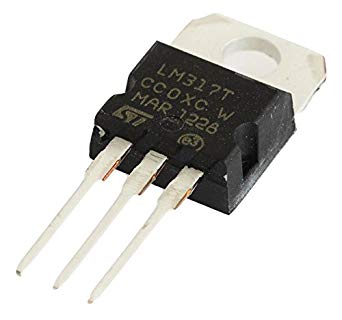 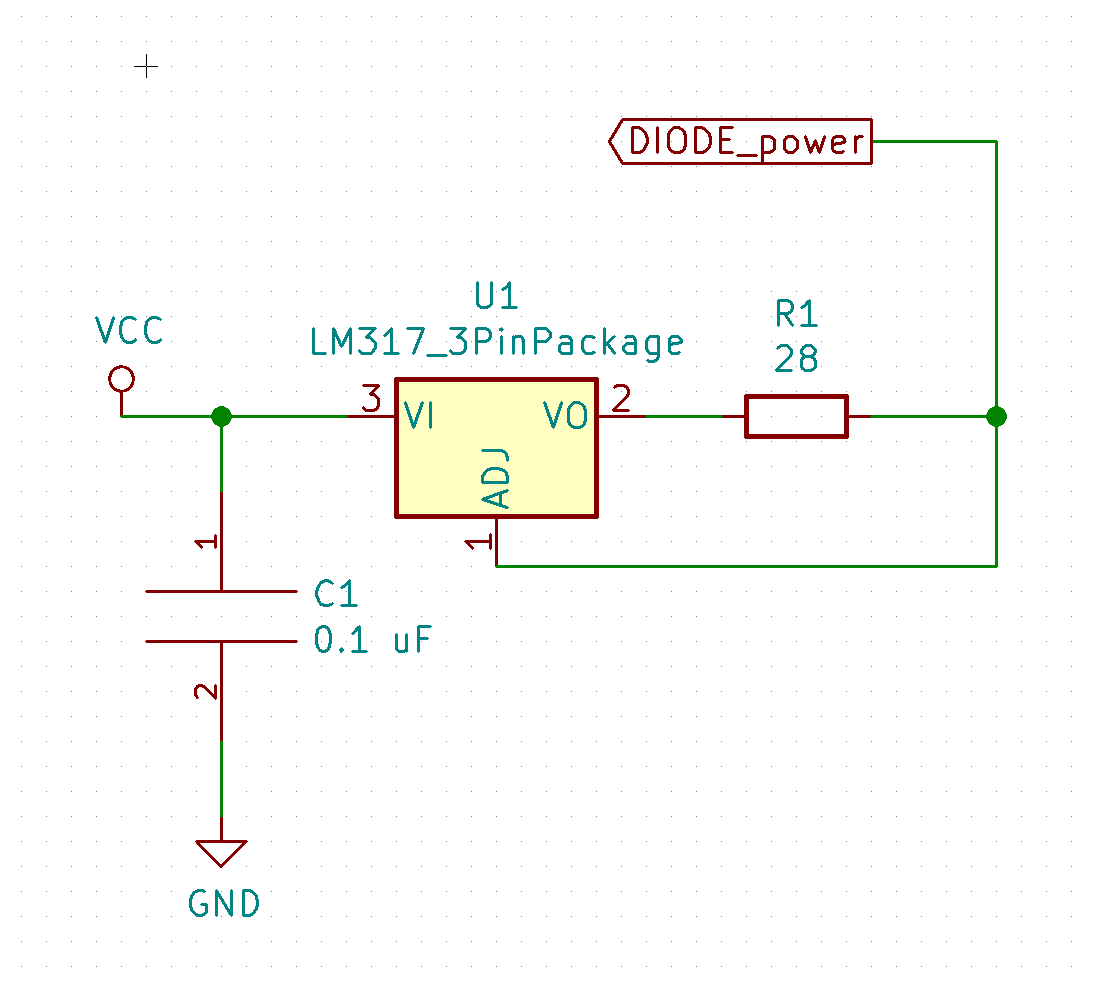 [Speaker Notes: Include diagrams for LM317 and TCD1304DG]
Image Sensor (Toshiba TCD1304DG)
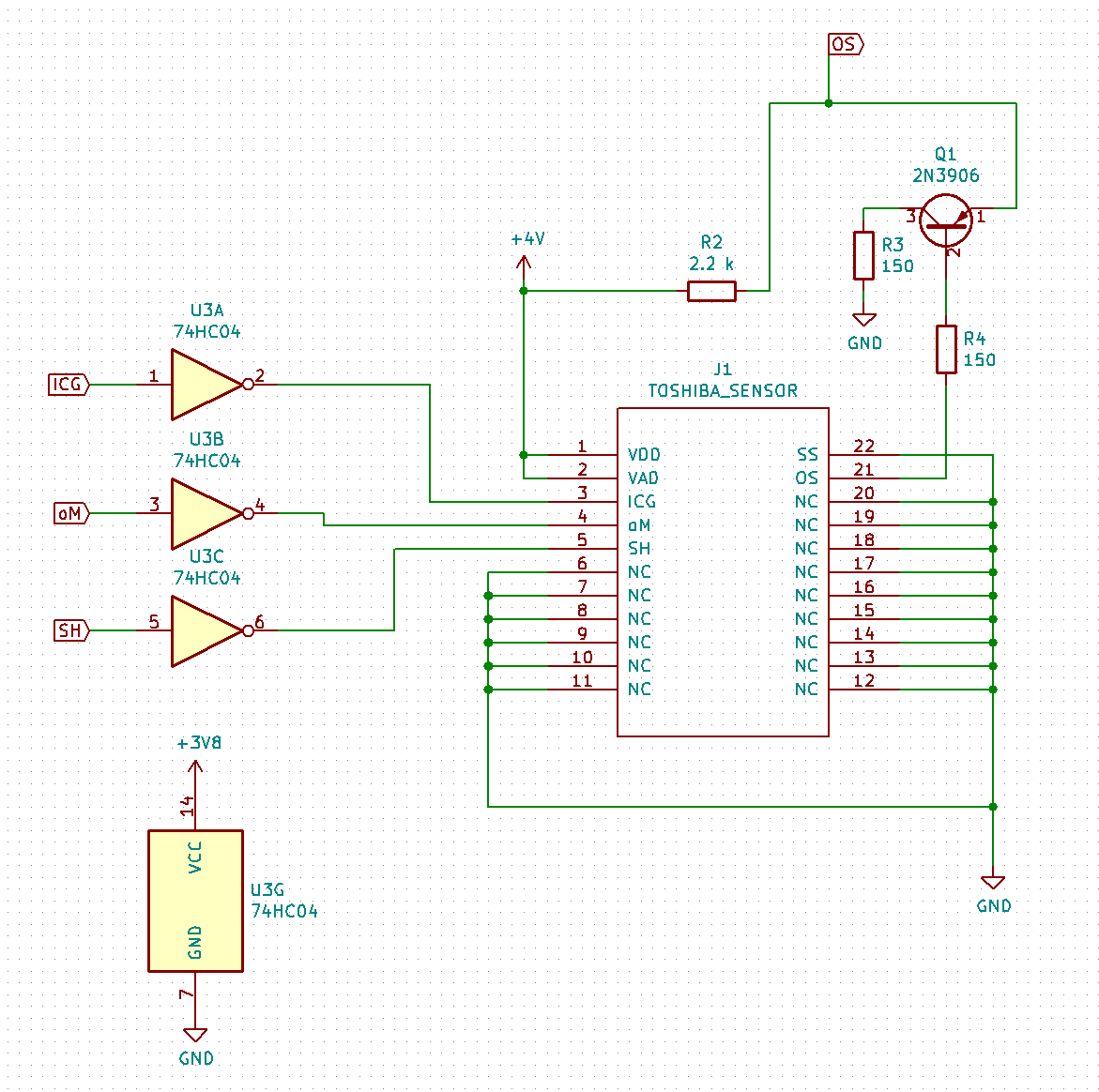 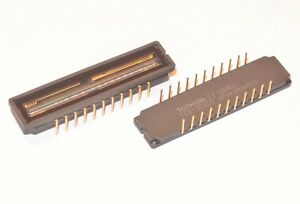 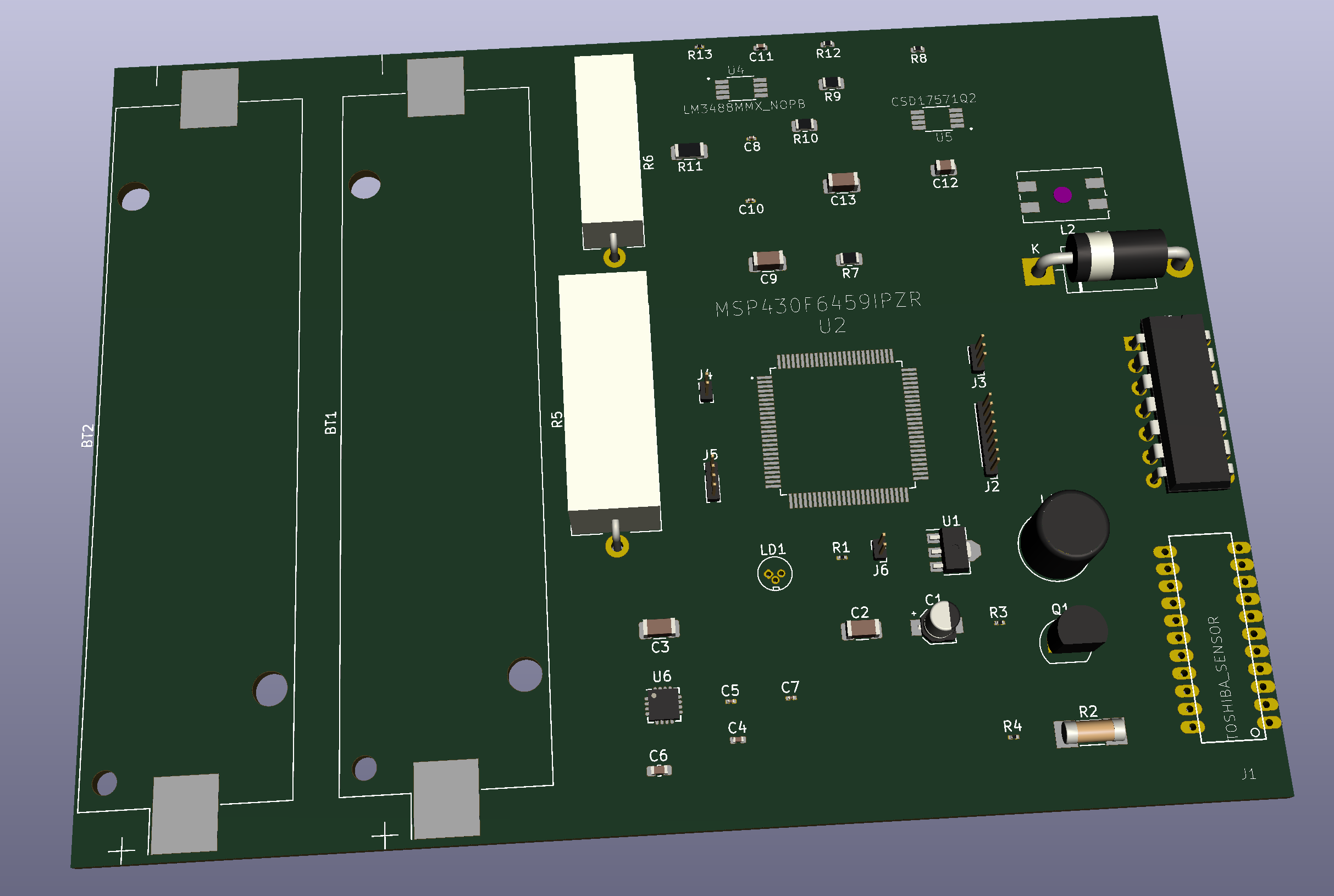 PCB
Overall Block Diagram
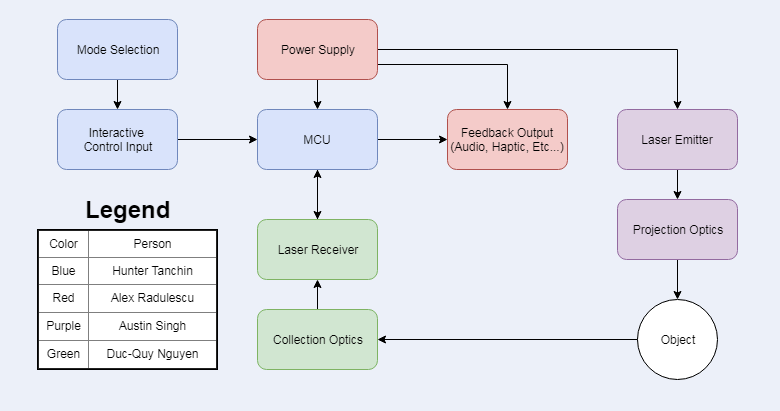 [Speaker Notes: Block Diagram]
Bill of Materials
[Speaker Notes: Show BOM with team
Quy

Estimated vs Actual

Final Model Price]
Administrative Content
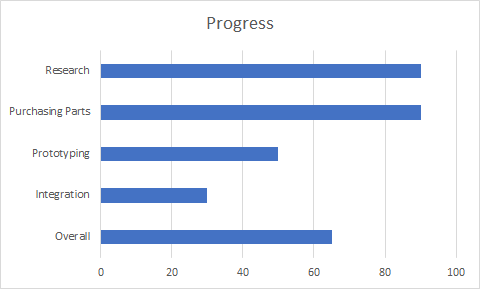 [Speaker Notes: Show Charts with team what category want to add]
What’s Next?
Design/Fabricate Test Housing 
Integrate Haptic Feedback
Iterations of the PCB
Any Questions?